Good morning class!!!
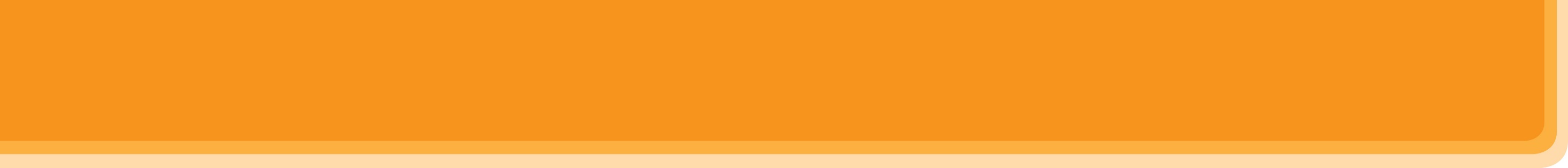 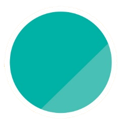 3
COMMUNITY SERVICE
Unit
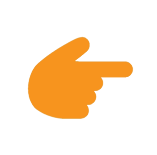 LESSON 2: A CLOSER LOOK 1
Unit
HOBBIES
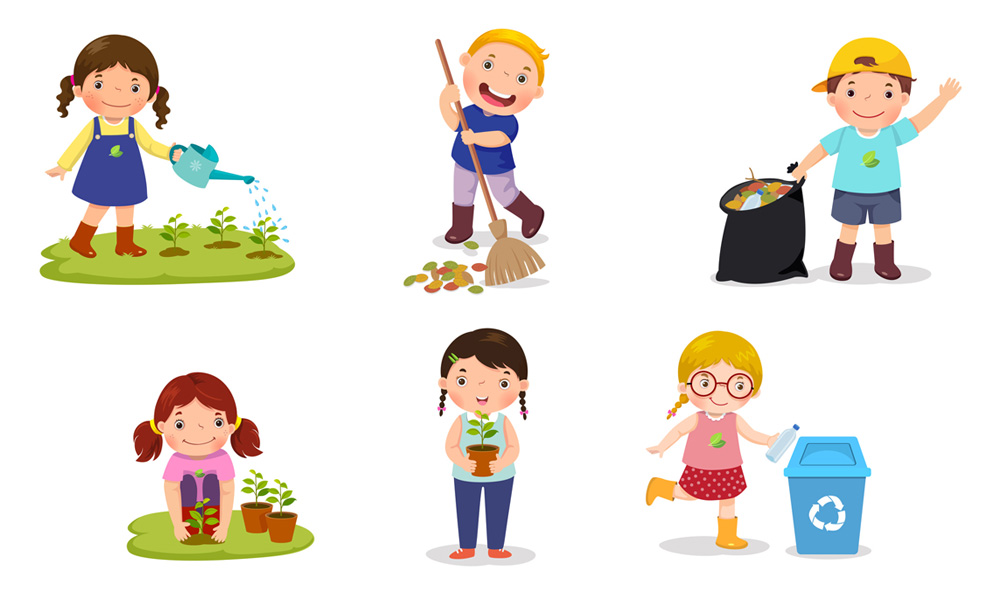 * WARM-UP
Match the verbs with the suitable nouns.
* WARM-UP
Match the verbs with the suitable nouns.
recycle
books
bottles
cans
help
small children
homeless children
old people
plant
trees
vegetables
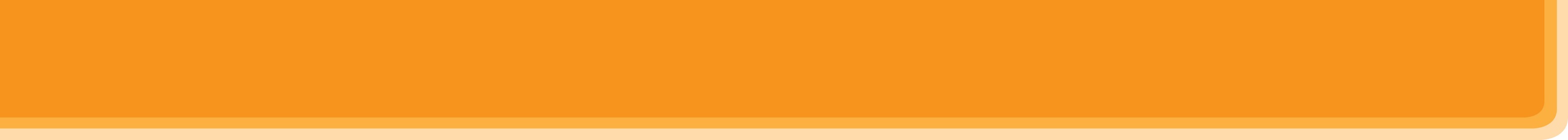 * VOCABULARY
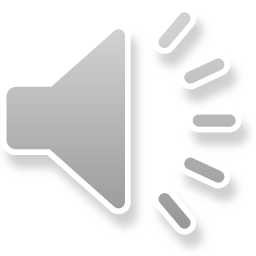 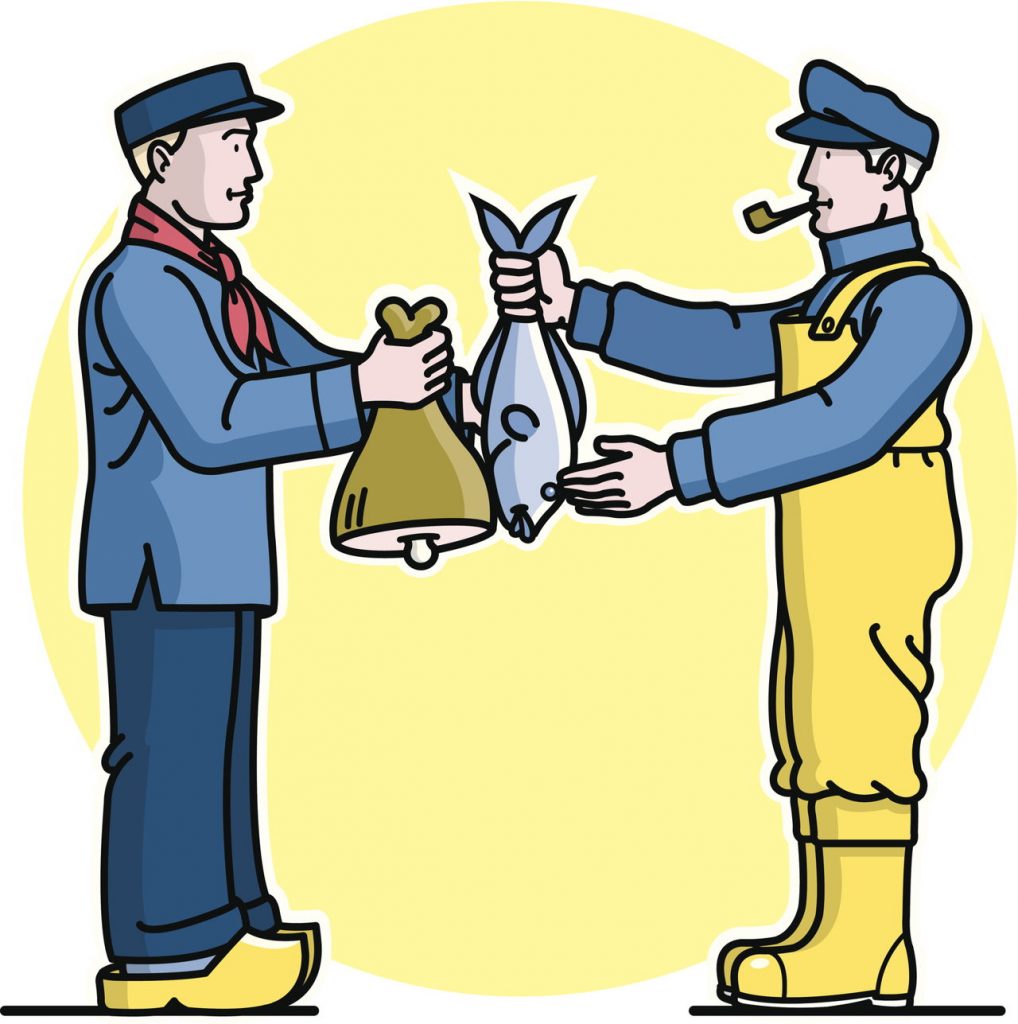 - exchange (v):
trao đổi
/ɪksˈʧeɪnʤ/
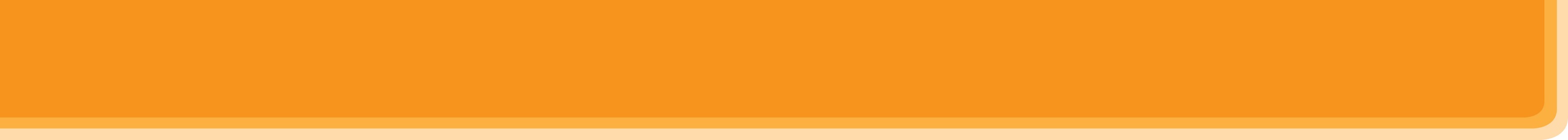 * VOCABULARY
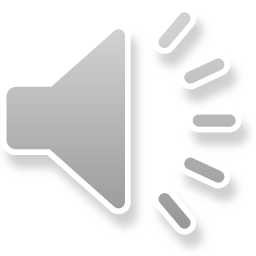 - pick up (phr. v.):
/pɪk ʌp/
nhặt lên
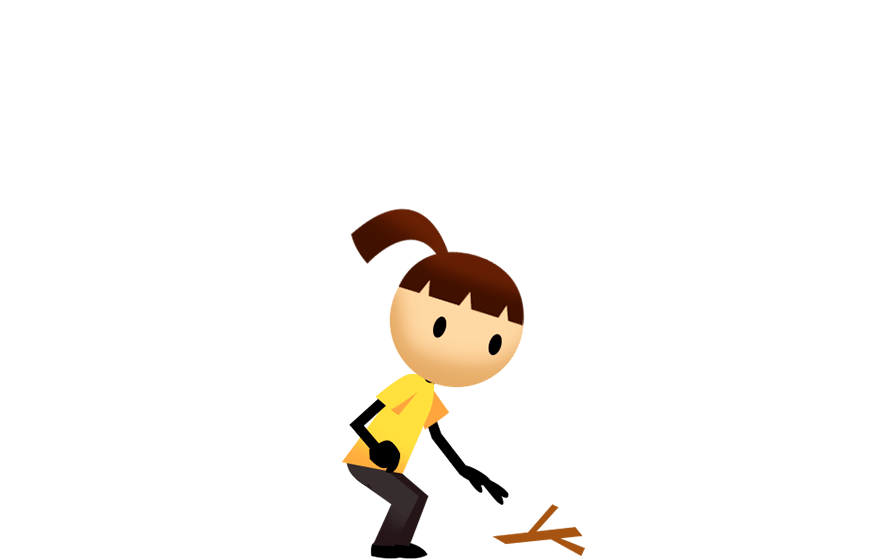 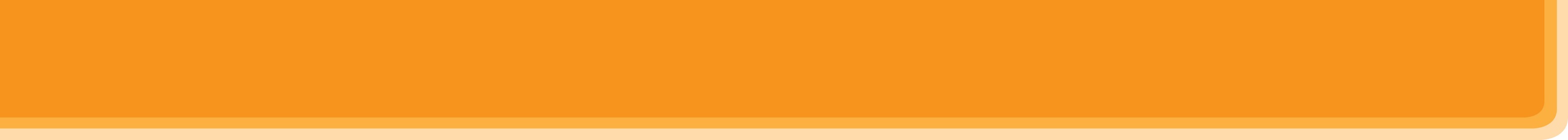 * VOCABULARY
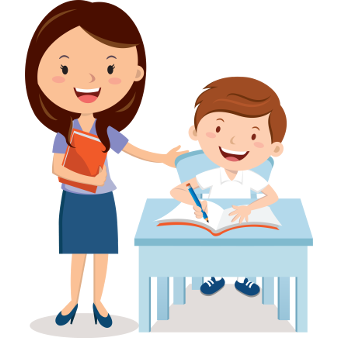 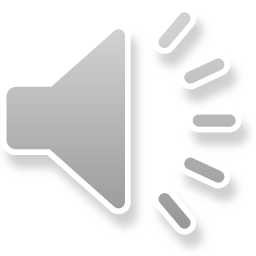 - tutor (v):
/ˈtjuːtə/
dạy kèm
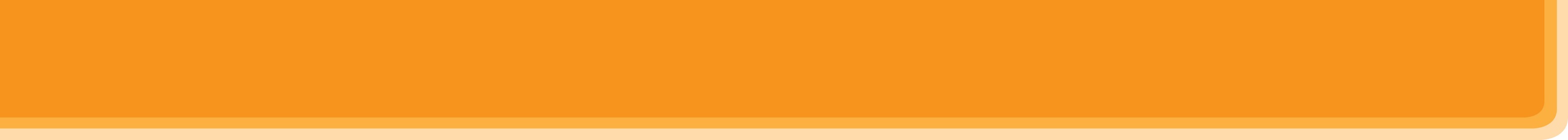 * VOCABULARY
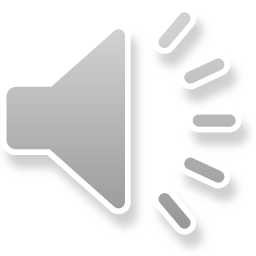 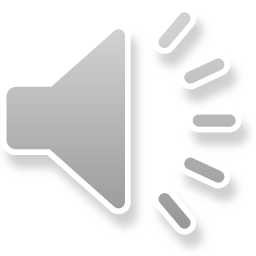 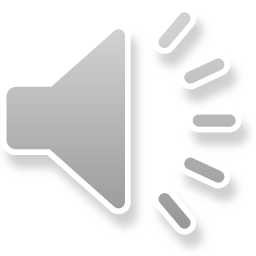 1
Match a verb in a with a word or phrase in B.
1. e
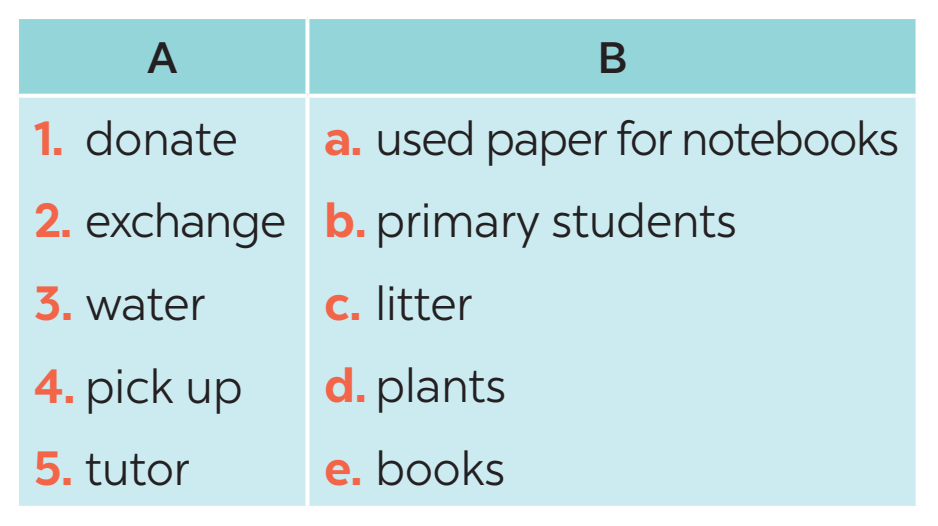 2. a
3. d
4. c
5. b
[Speaker Notes: Wordwall game: https://wordwall.net/resource/27241481]
2
Complete each of the sentences with a suitable word or phrase from the box.
tutor	    litter	        water        donate	            used paper for notebooks
1. We pick up ____________ at the local park every Sunday.2. Children in our village exchange ____________________________ every school year.3. Tom and his friends ____________ the plants in their neighbourhood every weekend.4. We ____________ old textbooks to children in rural areas.5. Minh and his friends often ____________ small children in their village.
Game: Lucky number
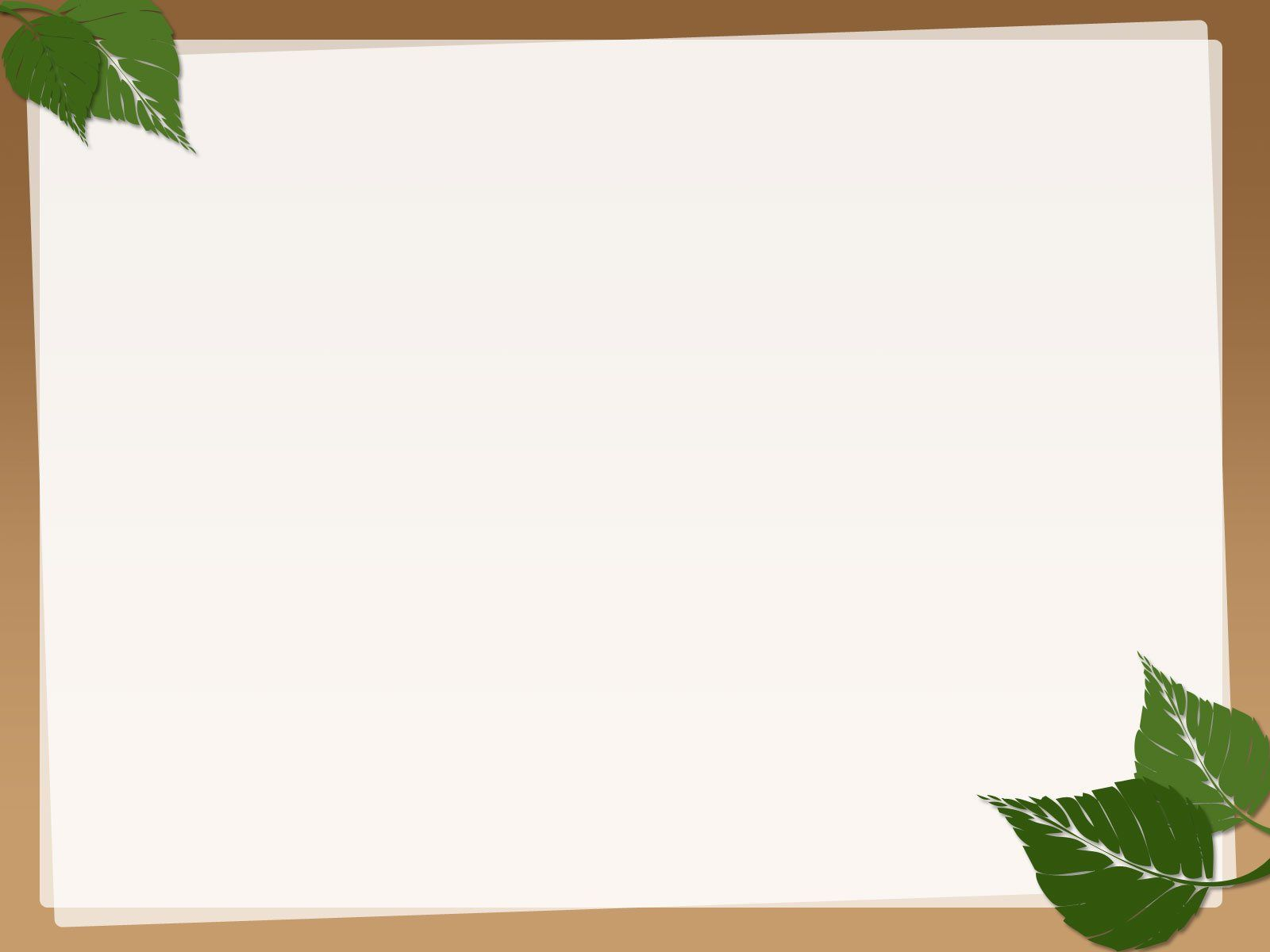 Lucky number Game
1
6
2
Team A
Team  B
8
2
8
10
4
6
4
2
10
6
5
3
4
TIẾP
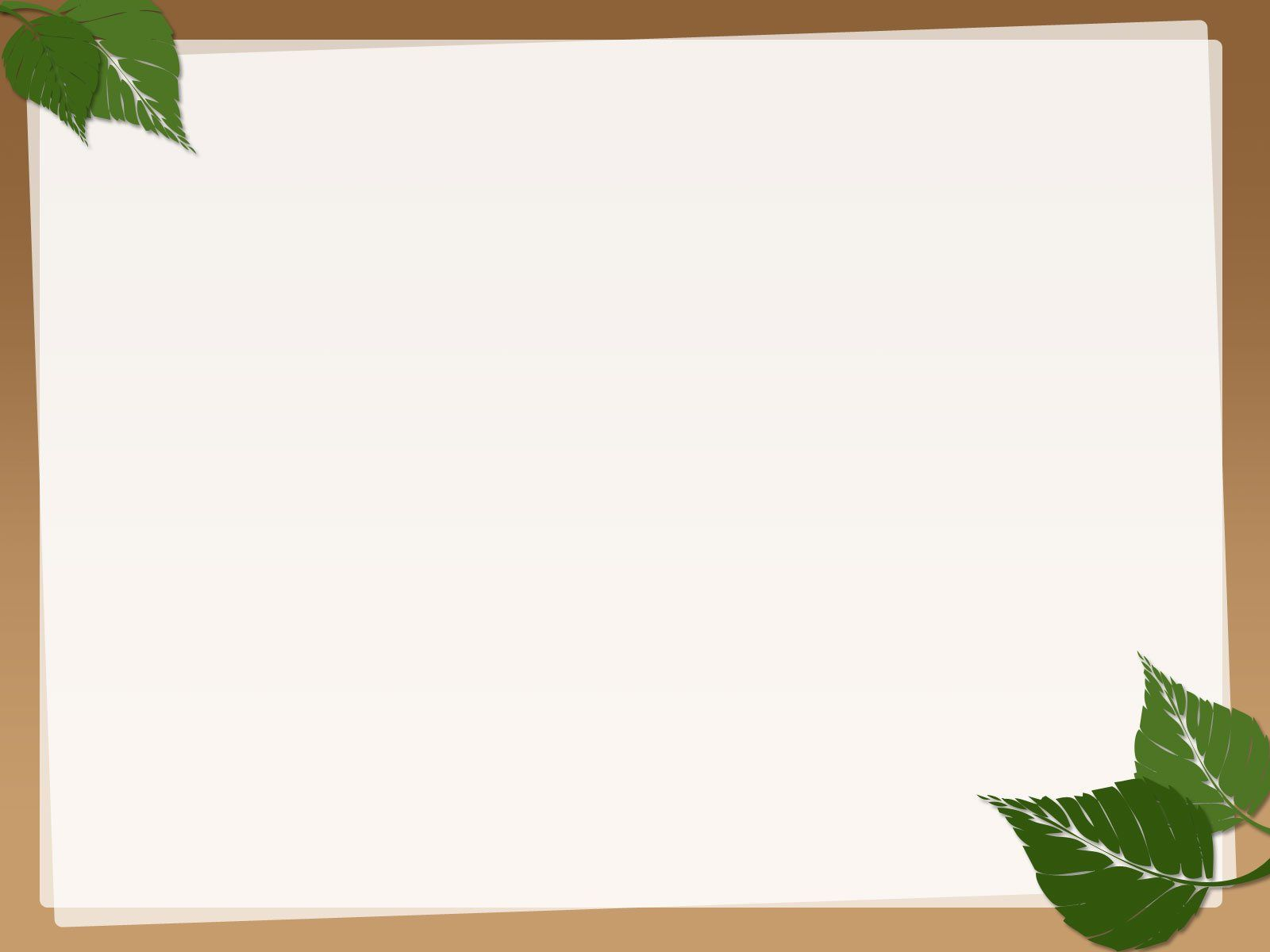 2
Complete each of the sentences with a suitable word or phrase from the box.
tutor	    litter	        water        donate	            used paper for notebooks
1. We pick up ____________ at the local park every Sunday.
litter
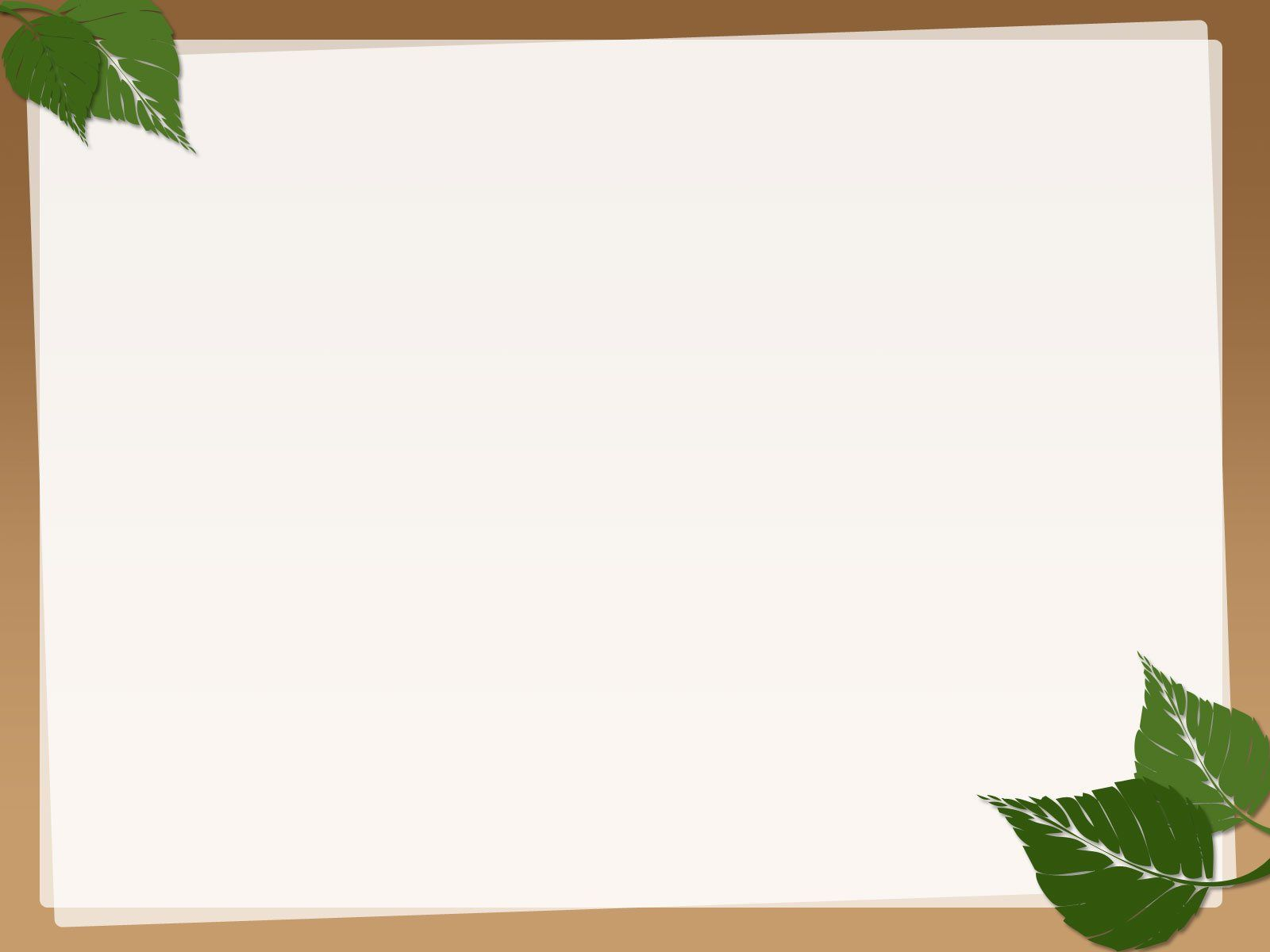 2
Complete each of the sentences with a suitable word or phrase from the box.
tutor	    litter	        water        donate	            used paper for notebooks
used paper for notebooks
2. Children in our village exchange _____________________  school year.
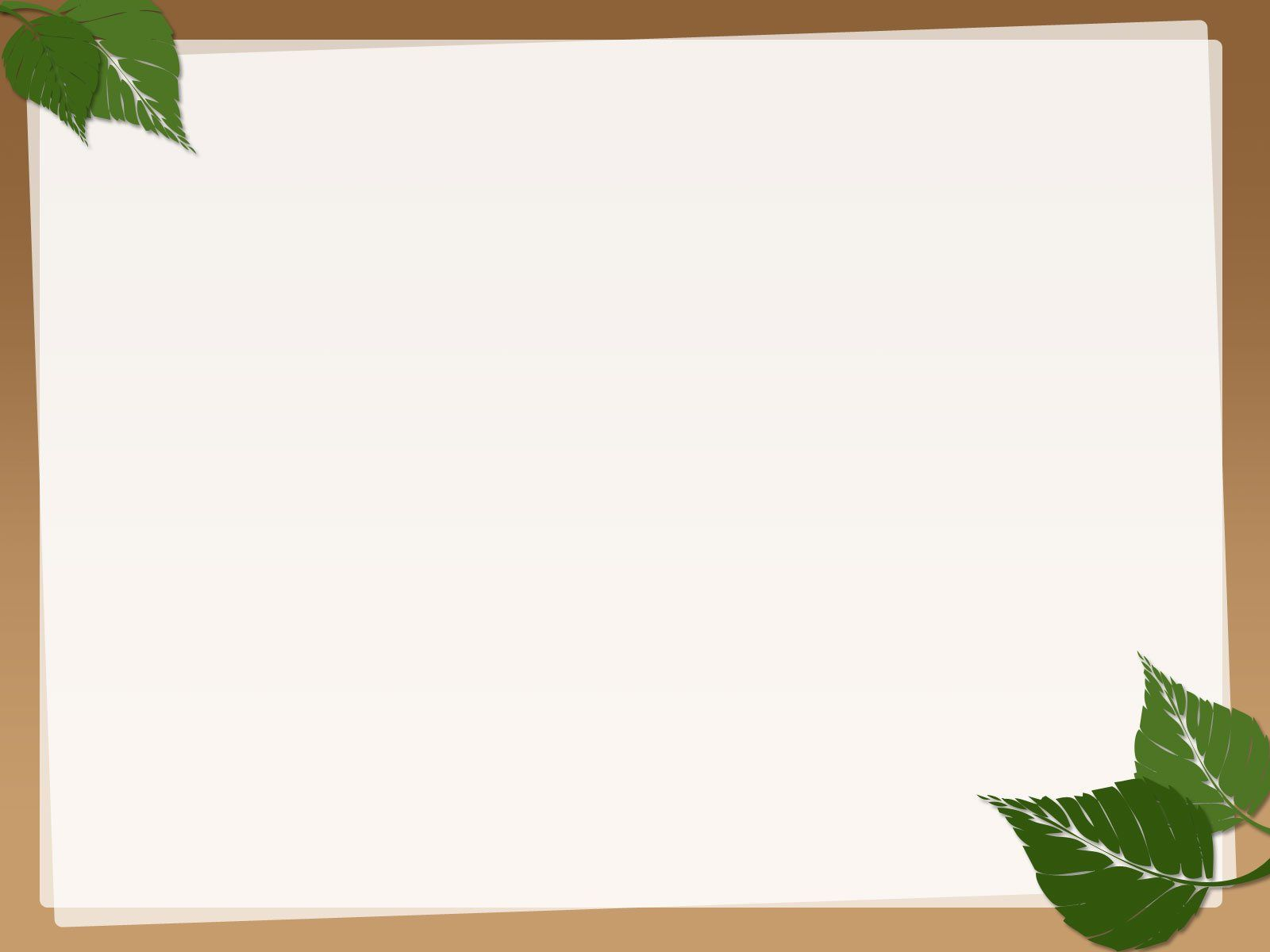 2
Complete each of the sentences with a suitable word or phrase from the box.
tutor	    litter	        water        donate	            used paper for notebooks
3. Tom and his friends ____________ the plants in their neighbourhood every weekend
water
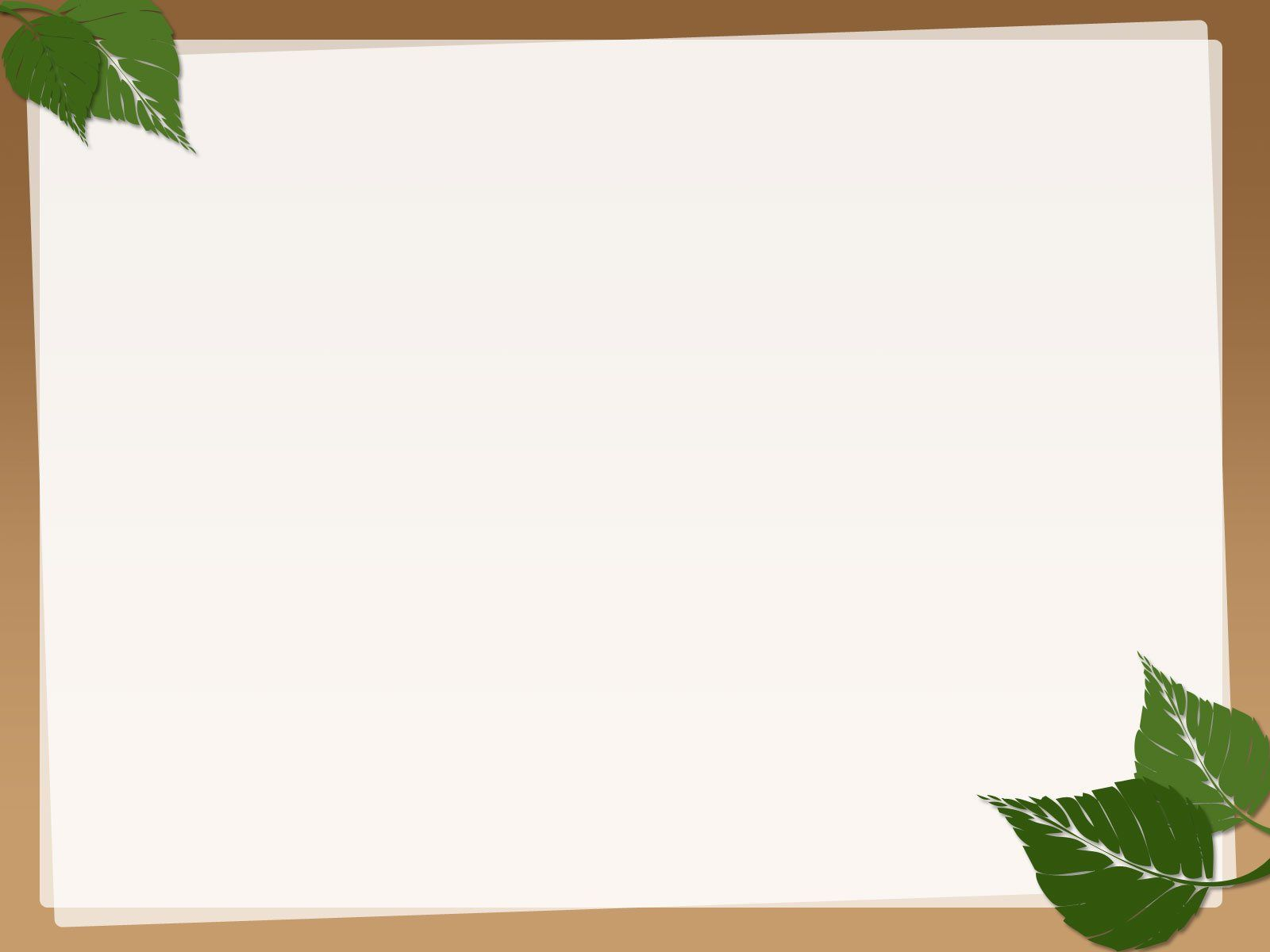 2
Complete each of the sentences with a suitable word or phrase from the box.
tutor	    litter	        water        donate	            used paper for notebooks
donate
4. We ____________ old textbooks to children in rural areas.
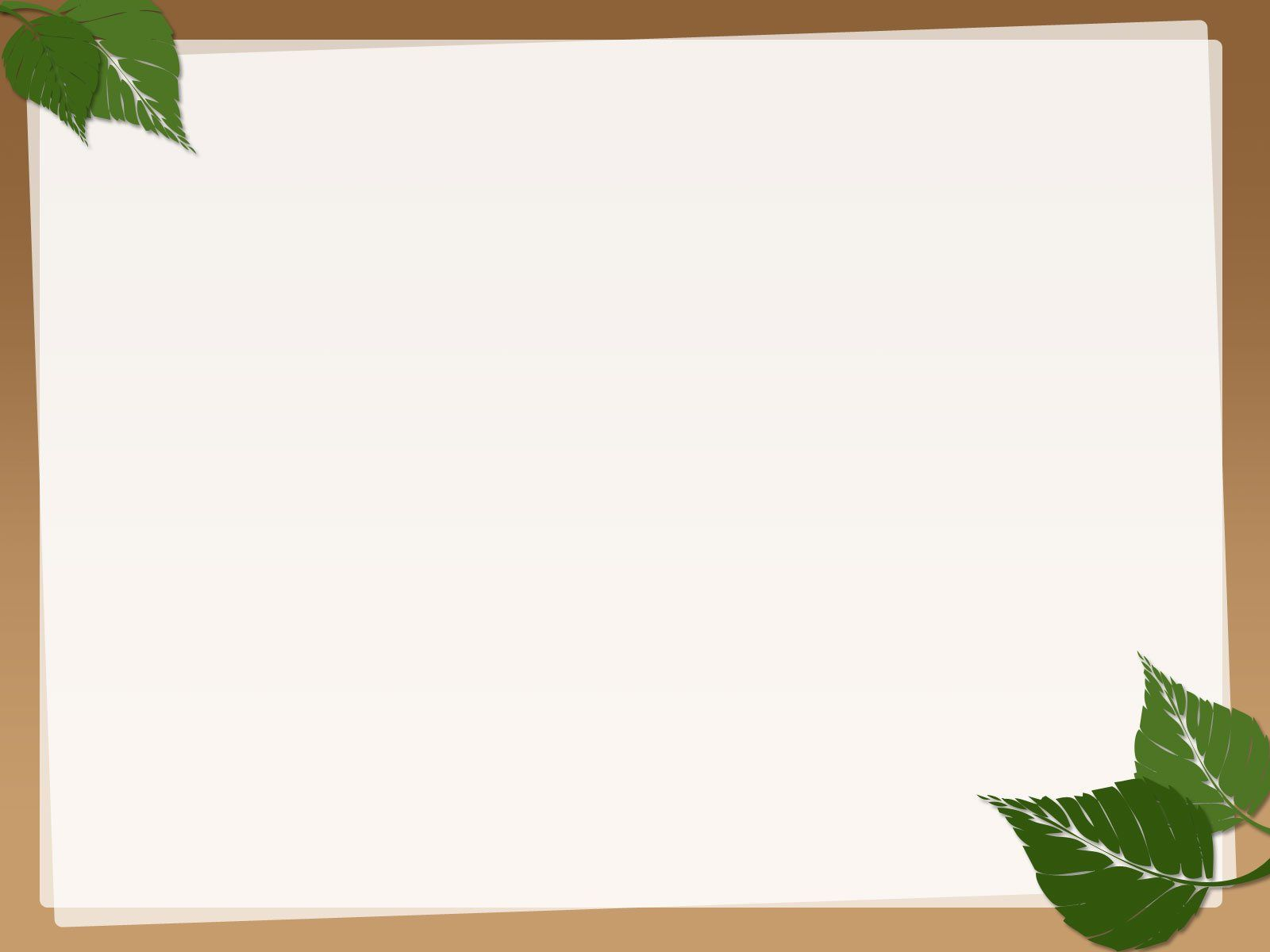 2
Complete each of the sentences with a suitable word or phrase from the box.
tutor	    litter	        water        donate	            used paper for notebooks
5. Minh and his friends often ____________ small children in their village.
tutor
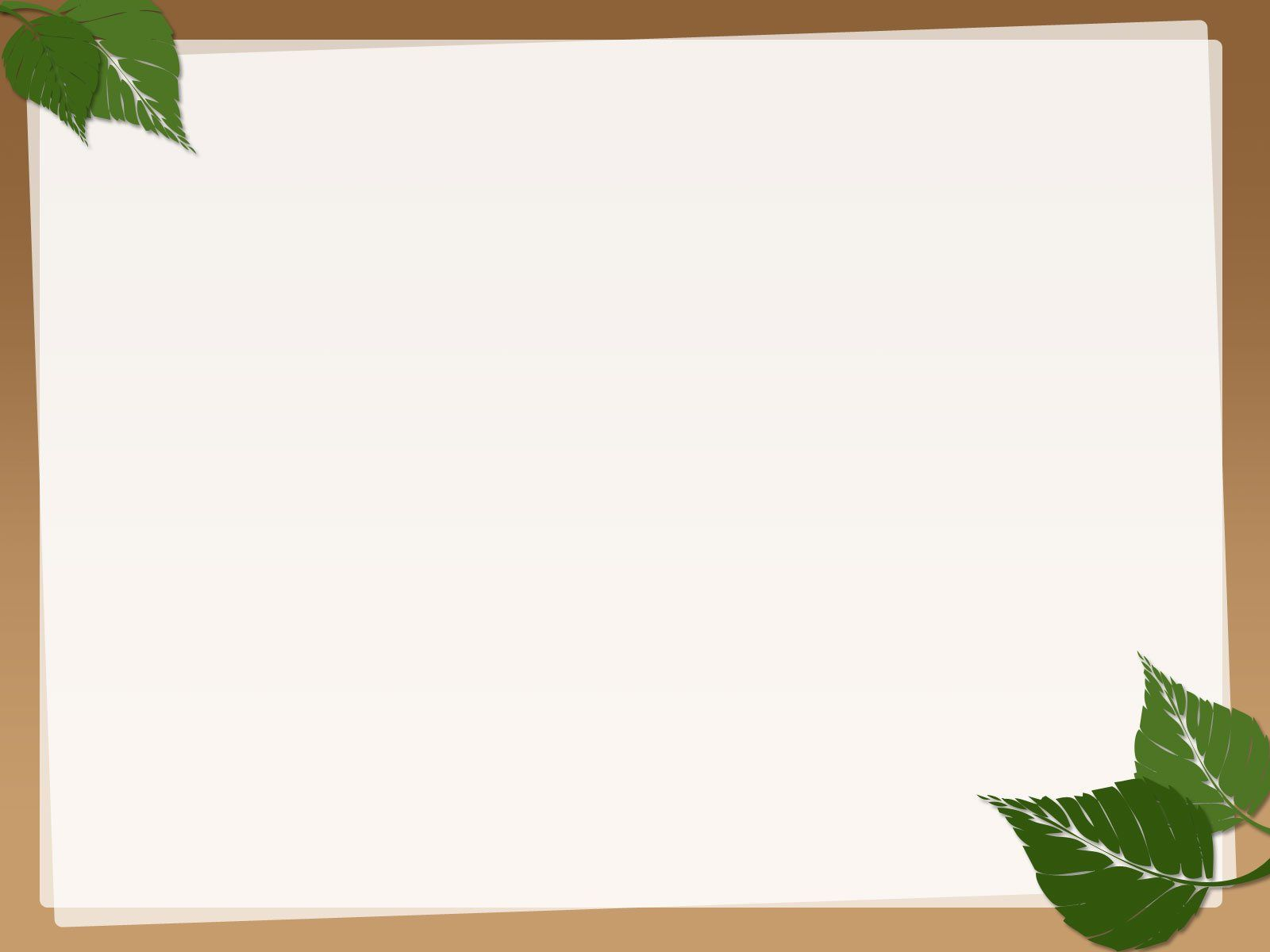 LUCKY NUMBER!
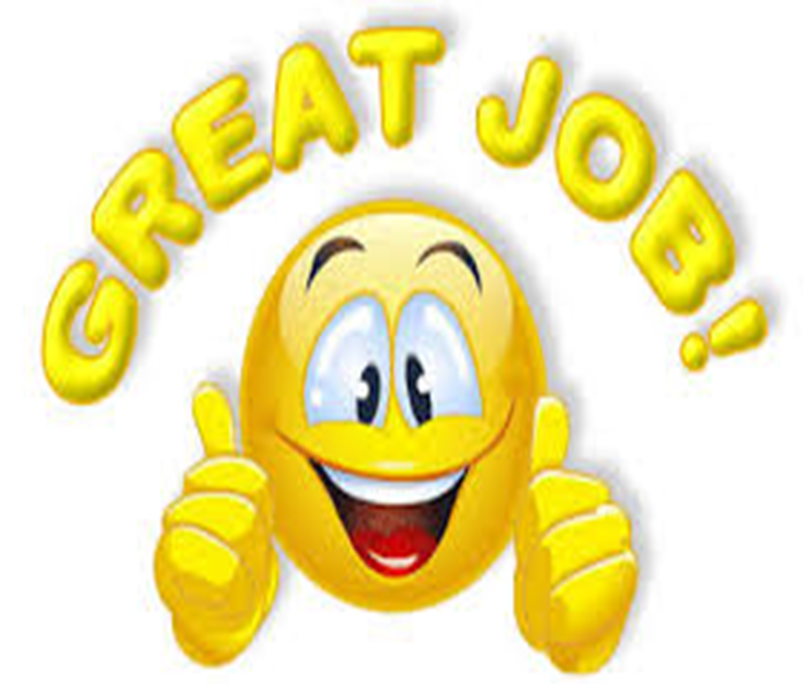 2
Complete each of the sentences with a suitable word or phrase from the box.
tutor	    litter	        water        donate	            used paper for notebooks
1. We pick up ____________ at the local park every Sunday.2. Children in our village exchange ____________________________ every school year.3. Tom and his friends ____________ the plants in their neighbourhood every weekend.4. We ____________ old textbooks to children in rural areas.5. Minh and his friends often ____________ small children in their village.
litter
used paper for notebooks
water
donate
tutor
Game: Lucky number
3
Use the phrases from the box to write full sentences under the correct pictures.
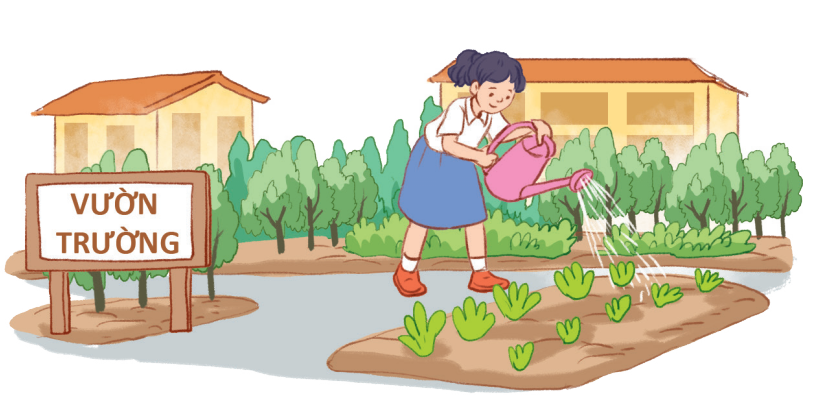 0. watering vegetables in the school garden
1. giving gifts to old people
2. exchanging used paper for notebooks
3. planting trees in the park
4. reading books to the elderly
5. donating clothes to poor children
Example: 
0. Lan is watering vegetables in the school garden.
3
Use the phrases from the box to write full sentences under the correct pictures.
0. watering vegetables in the school garden
1. giving gifts to old people
2. exchanging used paper for notebooks
3. planting trees in the park
4. reading books to the elderly
5. donating clothes to poor children
1.
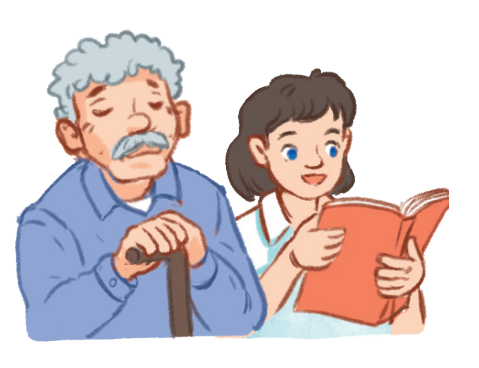 1. She’s reading books to the elderly.
3
Use the phrases from the box to write full sentences under the correct pictures.
0. watering vegetables in the school garden
1. giving gifts to old people
2. exchanging used paper for notebooks
3. planting trees in the park
4. reading books to the elderly
5. donating clothes to poor children
2.
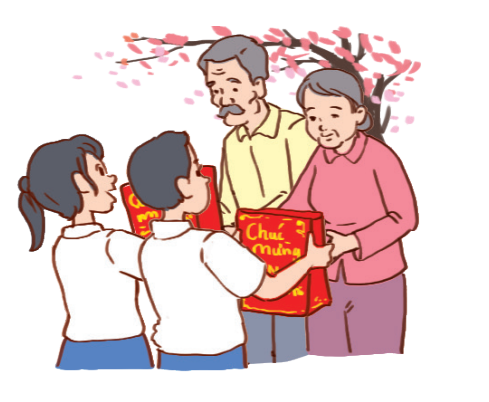 2. They’re giving gifts to old people.
3
Use the phrases from the box to write full sentences under the correct pictures.
0. watering vegetables in the school garden
1. giving gifts to old people
2. exchanging used paper for notebooks
3. planting trees in the park
4. reading books to the elderly
5. donating clothes to poor children
3.
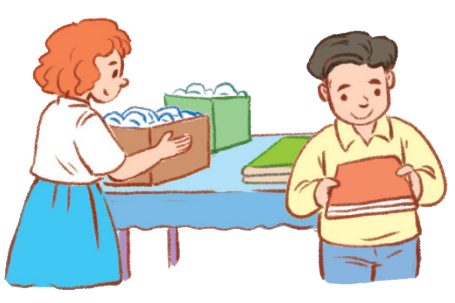 3. They are exchanging used paper 
for notebooks.
3
Use the phrases from the box to write full sentences under the correct pictures.
0. watering vegetables in the school garden
1. giving gifts to old people
2. exchanging used paper for notebooks
3. planting trees in the park
4. reading books to the elderly
5. donating clothes to poor children
4.
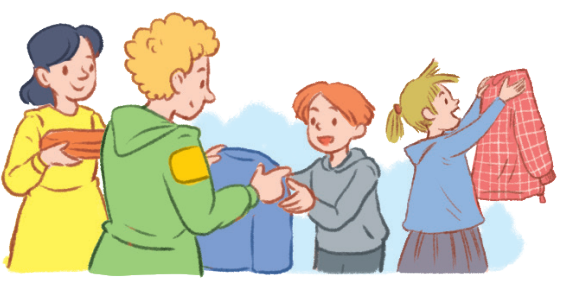 4. They’re donating clothes to poor children.
3
Use the phrases from the box to write full sentences under the correct pictures.
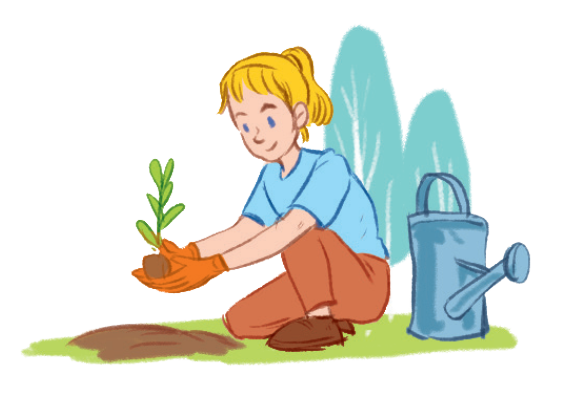 0. watering vegetables in the school garden
1. giving gifts to old people
2. exchanging used paper for notebooks
3. planting trees in the park
4. reading books to the elderly
5. donating clothes to poor children
5.
5. She’s planting trees in the park.
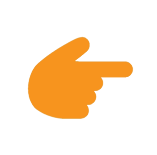 LESSON 2: A CLOSER LOOK 1
Matching game
WARM-UP
Task 1: Match a verb in A with a word or phrase in B.
Task 2: Complete each of the sentences with a suitable word or phrase from the box.
Task 3: Use the phrases from the box to write full sentences under the correct picture.
VOCABULARY
Task 4: Listen and repeat. Pay attention to the sounds /t/, /d/ and /ɪd/.
Task 5: Listen to the sentences and pay attention to the underlined parts. Tick the appropriate sounds. Practise the sentences.
PRONUNCIATION
* PRONUNCIATION
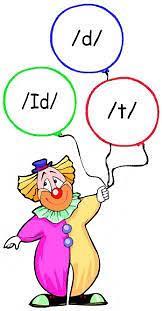 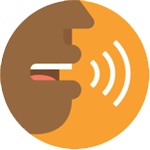 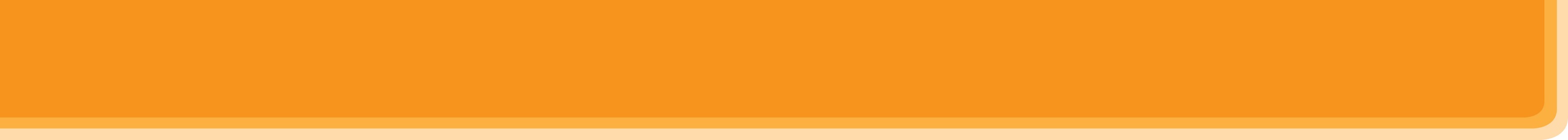 * PRONUNCIATION
4
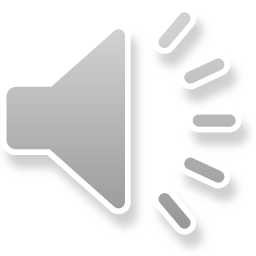 Listen and repeat. Pay attention to the sounds /t/, /d/, and /ɪd/.
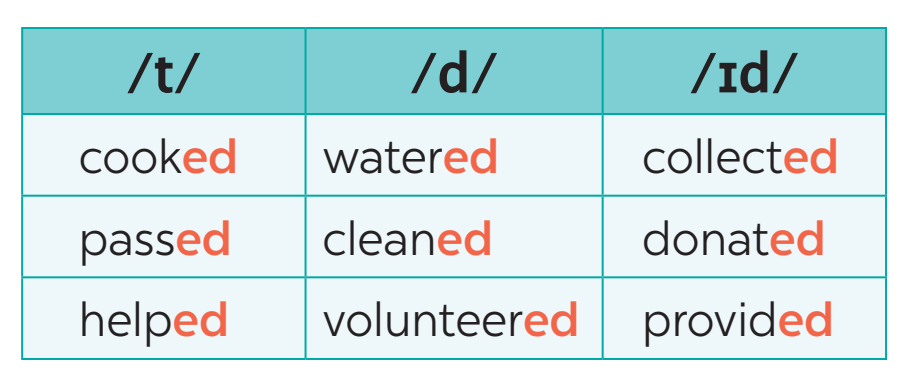 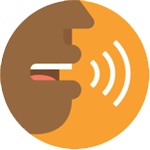 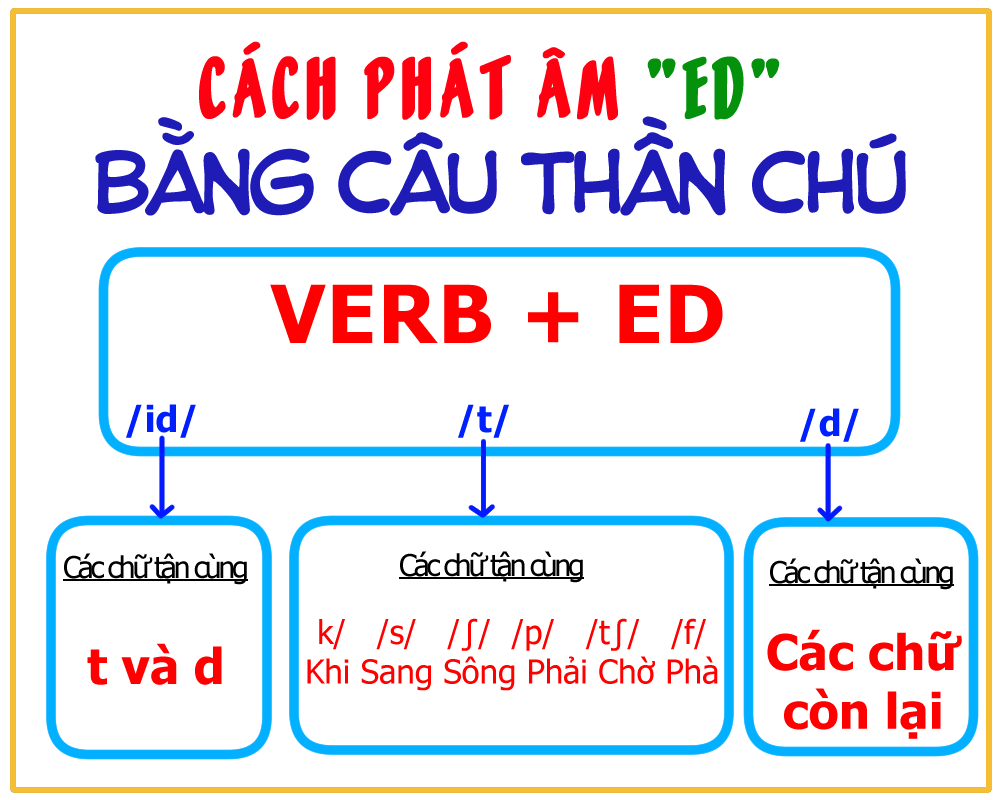 * PRODUCIATION
Listen to the sentences and pay attention to the underlined parts. Tick the appropriate sounds. Practise the sentences.
5
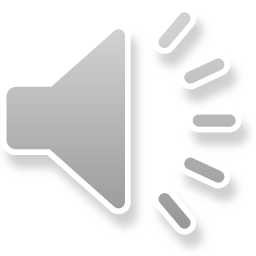 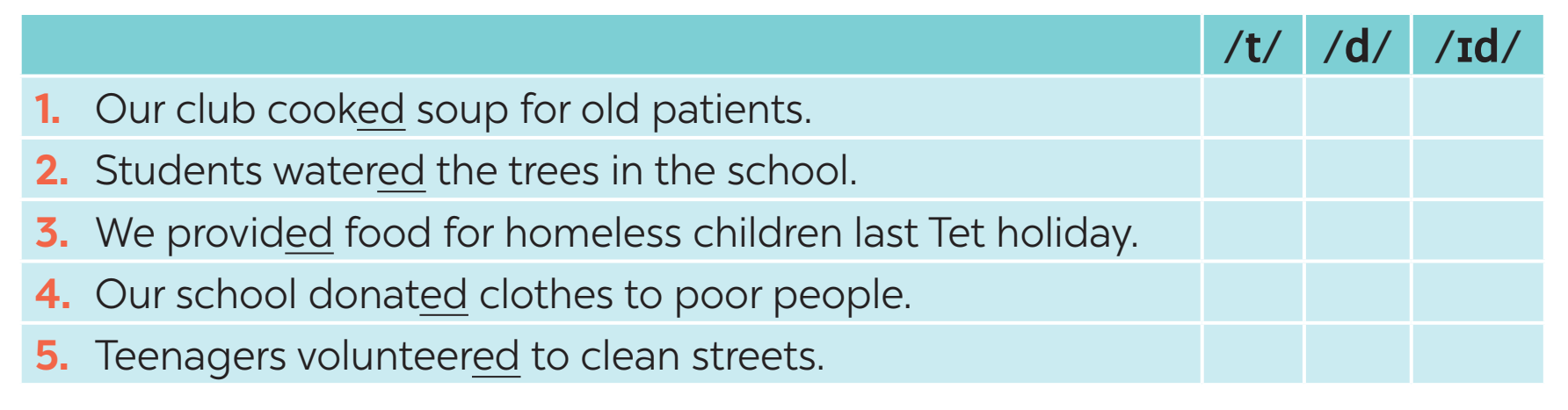 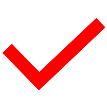 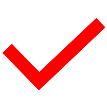 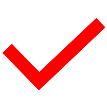 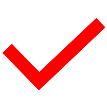 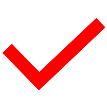 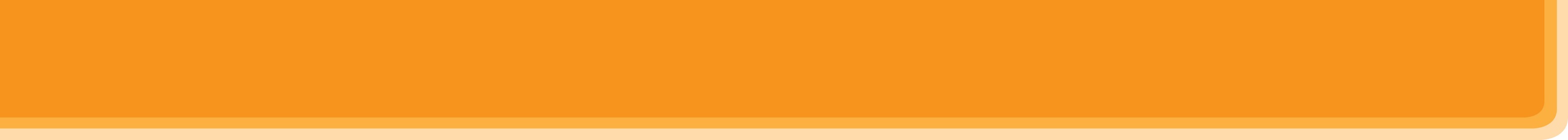 PRODUCIATION
Game: Broken telephone
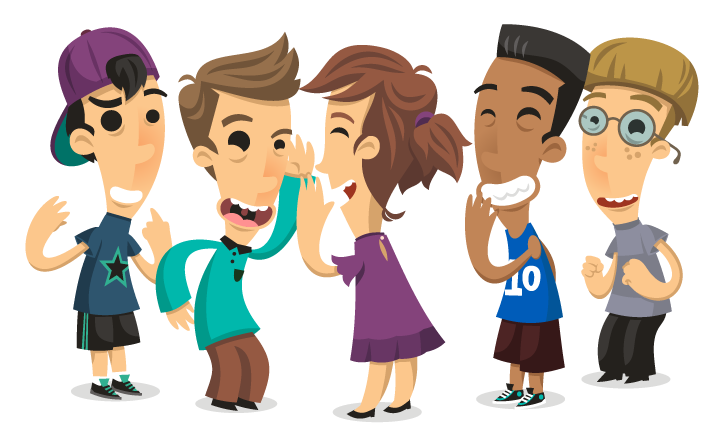 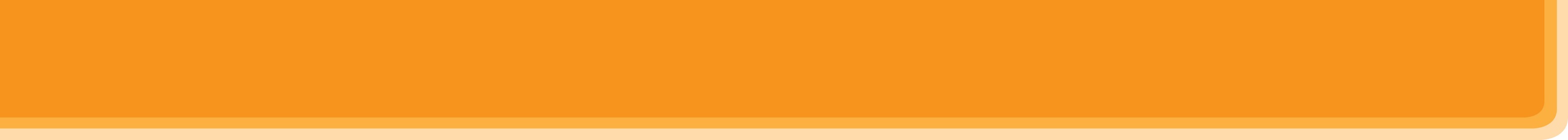 * CONSOLIDATION
1
WRAP-UP
2
HOMEWORK
What can you do to make your neighbourhood to be a greener place? Write at least 3 activities.
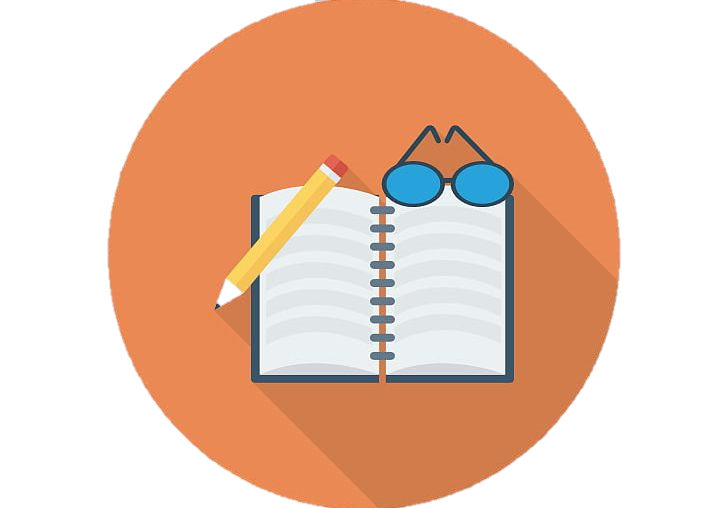 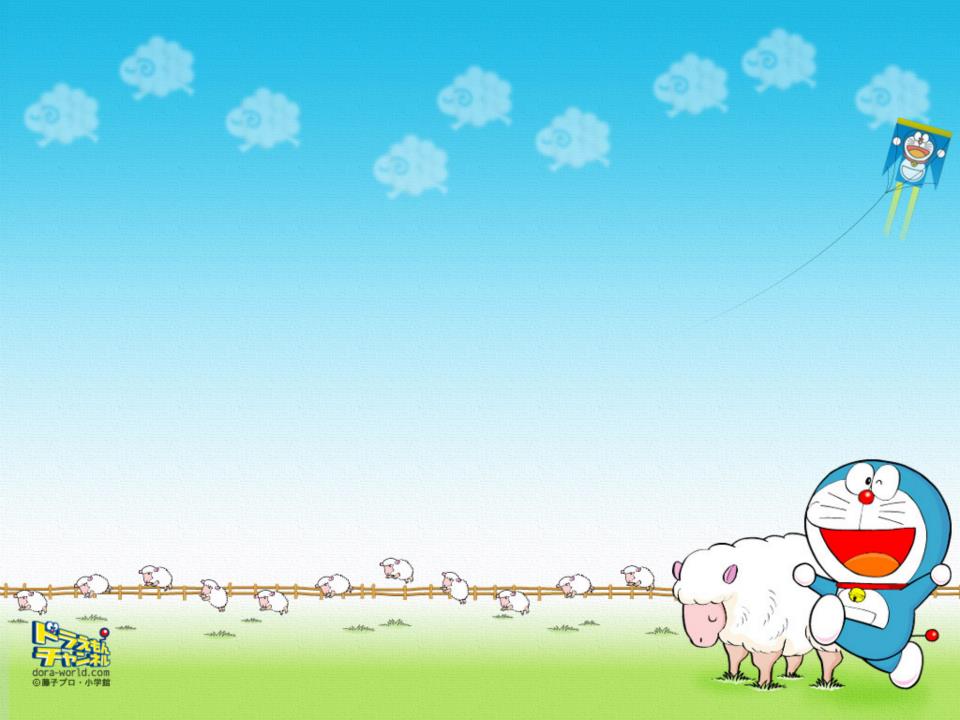 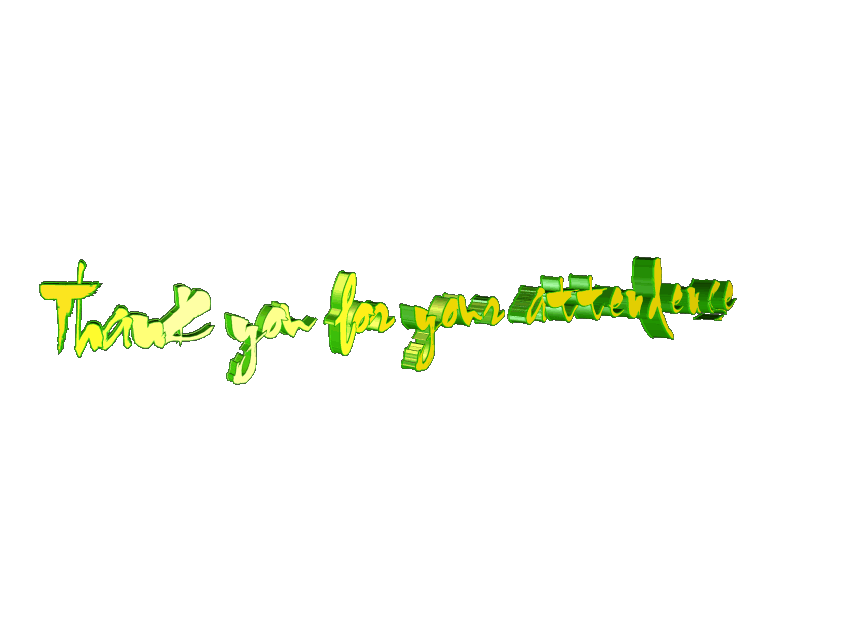 HẠNH NGUYỄN. 0363519683